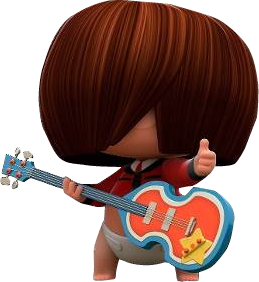 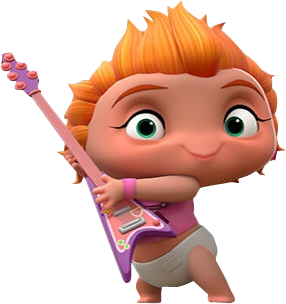 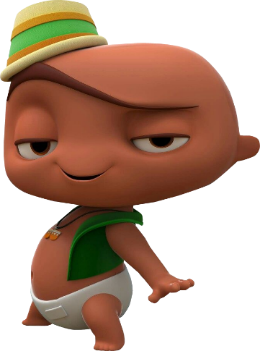 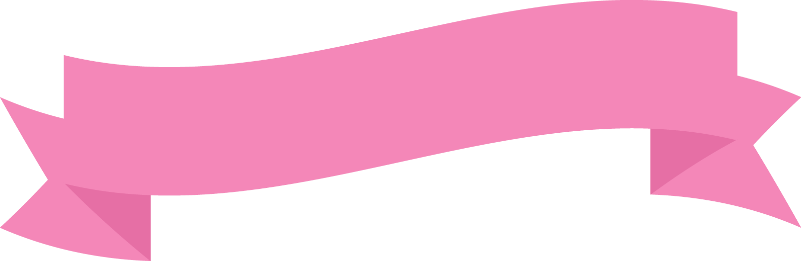 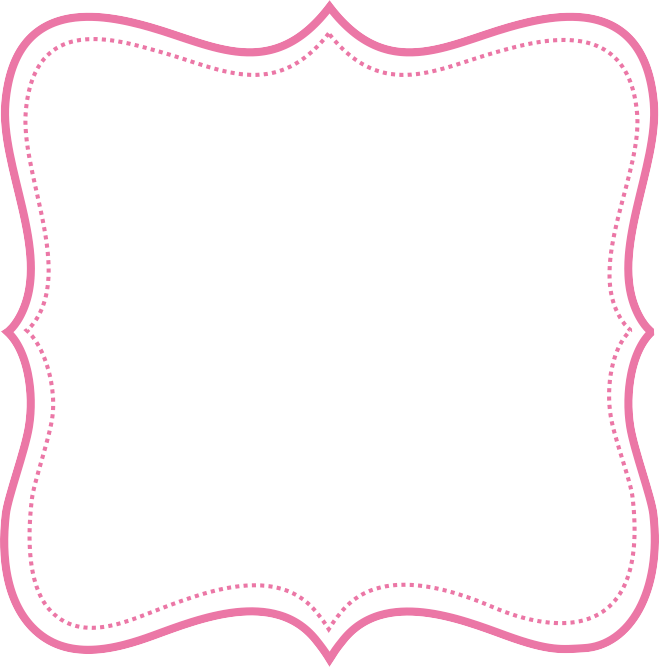 Athenea
Mis 2 Añitos
Te invita a su Cumpleaños..!!!
Sábado 10 de Noviembre
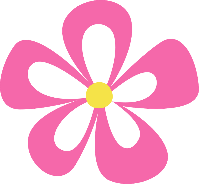 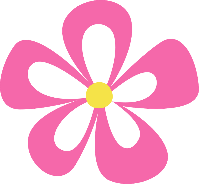 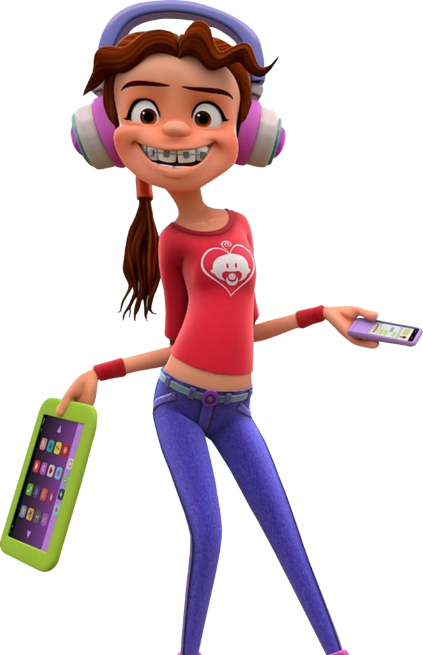 A las 3:00 pm .
En Maria # 10
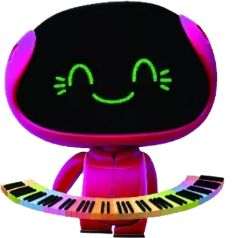 www.megaidea.net